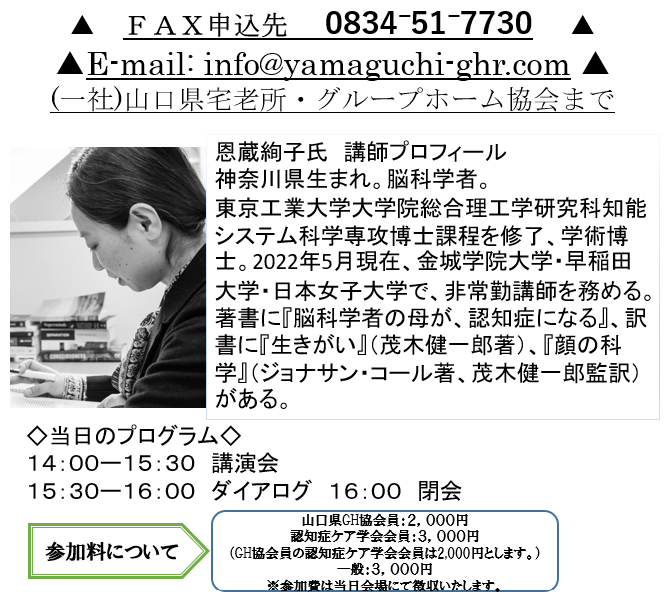 会員か一般に〇をしてください